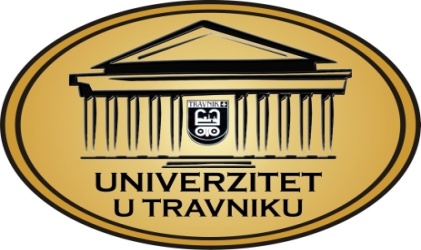 PRAVNI FAKULTETMEĐUNARODNO FINANSIJSKO PRAVOautor-prof.dr.Babić Mate&Ante, izdanje Zagreb 2000 g.
Predavači:
Prof.dr. Halil Kalač

Haris Kozlo MA
viši asistent na ekonomskopravnoj naučnoj oblasti

2018/2019 godine
VJEŽBE 14UVOD
Predmet Međunarodno finansijsko pravo ima za cilj:

Da studente upozna sa međunarodno-finansijsko pravnim odnosima, tokovima i principima na kojima počiva,
Da studente upozna sa međunarodno-finansijskim subjektima, odnosno institucijama međunarodnog finansijskog prava i integracijama regionalnog i međunarodnog karaktera,
Da studente upozna sa međunarodno monetarnim sistemom.


,,studenti stiču znanja o međunarodnim finansijama“
ZADUŽENOST ZEMLJE
Inostrana zaduženost je posljedica višegodišnjih neravnoteža u bilansima tekuih transakcija zemalja u tranziciji, danas predstavlja najveću opasnost  za te zemlje.  
Povećanje zaduženosti zemalja u tranziciji javlja se kao normalna posljedica njihovog ekonomskog razvoja.
Kako bi što prije oživjele svoju privredu, zemlje u tranziciji formulišu aktivnu razvojnu politiku koju karakteriše brži rast domaće potrošnje od proizvodnje (neravnoteža domaće agregatne ponude i potražnje) što rezultira porastom zaduženja u inozemstvu.
 Zato kažemo da je porast zaduženja u inostranstvu i zavisnost od inostrane akumulacije u finansiranju investicija zajednika karakteristika gotovo svih zemalja u tranziciji.
ZADUŽENOST ZEMLJE
Zbog niske kapitalne opremljenosti, niska je i produktivnost rada u tim zemljama.
 Zbog rasta osobne i investicijske potrošnje raste sklonost uvozu. Investicije u infrastrukturu, koje u procesu privrednog razvoja imaju prioritet, kapitalno su intenzivne i zbog toga izrazito uvozno zavisne. 
Takve investicije nemaju direktan efekat na povećanje izvoza, a indirektni učinci vidljivi su  tek nakon određenog vremena.
Proces zaduživanja poprimio je velike razmjere i u zemljama Zapadnog Balkana.
Svaka posjeta MMF-ovih strunjaka regionu  propraćen je naznakama novih zaduživanja, ali i «smjernicama» kako voditi ekonomsku politiku i svakoj zemlji. 
Spoljni dug u kontinuiranom je u brzom porastu pa se logično nameće pitanje o prezaduženosti ovih zemalja. 
Zaduženje nastaje zbog većih investicija od štednje u nacionalnoj ekonomiji, no ono nastaje i zbog povećane tekuće potrošnje. 
Prilikom zaduživanja važno je poštivati načelo racionalnosti, a to je da efikasnost investicija mora biti jednaka prosječnoj kamatnoj stopi na ta sredstva.
 To znači da ako se spoljni zajmovi neefikasno utroše (npr. povećanje potrošnje) i ne budu rezultirali u porastu proizvodnje, mogu se pojaviti problemi otplate dugova.
Pokazatelji stanja zaduženosti
Najvažniji pokazatelji stanja inostrane  zaduženosti koji se uzimaju kod ocjene stupnja
zaduženosti neke zemlje su:
1. Odnos ukupnog inostranog duga prema BDP-u, pokazuje odnos ukupnog inostranog duga u odnosu na bruto domaći proizvod pa njegov porast ukazuje na opasnost od nesolventnosti zemlje. 
Uzima se da odnos veći od 30% ukazuje na relativno veći rizik od pojavljivanja problema nesolventnosti. 
Odnos duga prema domaćem proizvodu raste ako je kamata  na dug veća  od stope rasta i ako je tekući  bilans  plaćanja u deficitu.
2.Odnos ukupnog inostranog  duga prema izvozu robe i usluga, pokazuje zaduženost po jedinici izvoza robe i usluga, pa predstavlja dobar pokazatelj sadašnje sposobnosti otplate duga.
Važan je stoga što izvoz predstavlja izvor prihoda iz kojih se moraju namiriti obveze
Pokazatelji toka zaduženosti
Odnos otplate duga prema izvozu robe i usluga
Odnos godišnje obveze po kamatama prema izvozu
Odnos štednje i investicija prema BDP-u 
Direktna strana ulaganja (FDI) kao postotak BDP-a.
Utjecaj inostranih  direktnih ulaganja na zaduženost posmatranih zemalja
Jedna od najčešće spominjanih opcija za rješavanje povrata dugova jesu inostrana  direktna ulaganja (engl. foreign direct investment – FDI). FDI se mogu posmatrati kao izvor svježeg inostranog  kapitala koji služi za pokrivanje deficita tekućeg računa, kao način povećanja domaćih ulaganja te kao izvor utjecaja na bilans dohotka koja je dio tekućeg računa. 
Prilivi FDI koji su veći od deficita tekućeg računa, poslužit će za pokrivanje spoljneg duga, doprinijeti će akumulaciji rezervi, i u konačnici, poboljšanju rejtinga zemlje primateljice (online izvor: Foreign direct investments effects on balance of payments, 2003.).
Utjecaj inostranog duga na kreditni rejting
Visina kreditnog rejtinga u zemljama u razvoju važan je pokazatelj sposobnosti servisiranja finansijskih  obveza pojedine zemlje.
 Kreditni rejting podrazumijeva sintezu svega što jednu zemlju čini podobnom za dužnika: kreditna sposobnost, dobar ugled, solidna pozicija na tržištu, sposobnost plaćanja i spremnost da vrati dug. 
Viši kreditni rejting znači manji rizik, a time i veći broj investitora. 
Na kreditni rejting pojedine zemlje važan utjecaj ima i visina inostrane zaduženosti.